Акмолинская область
Жаксынский район 
КГУ «Запорожская средняя школа»


Проект: «Мое участие в работе археологических экспедиций».
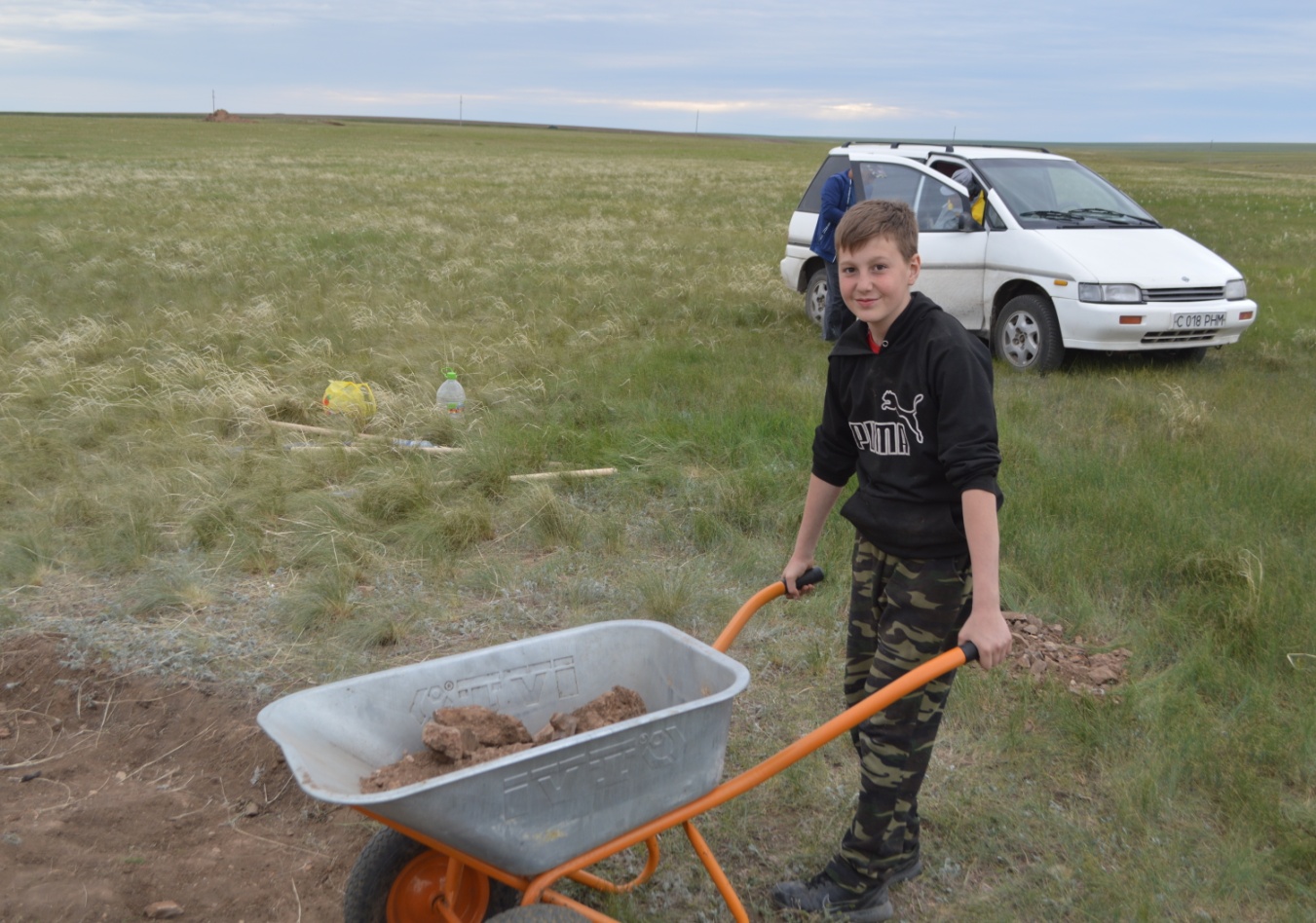 Целью работы определили исследование археологических памятников в местности Ак-Кайракты Жаксынского района.
Были поставлены задачи:
Исследовать русло реки Ак-Кайракты.
Произвести археологические раскопки двух курганов предположительно эпохи бронзы и раннего железного века.
Лето. Разведка.
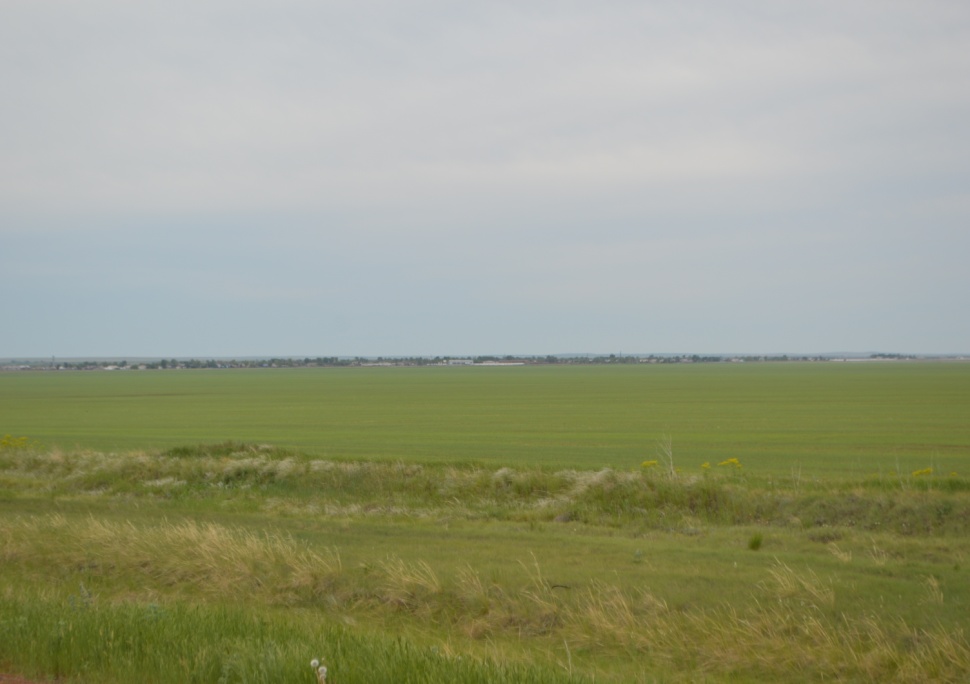 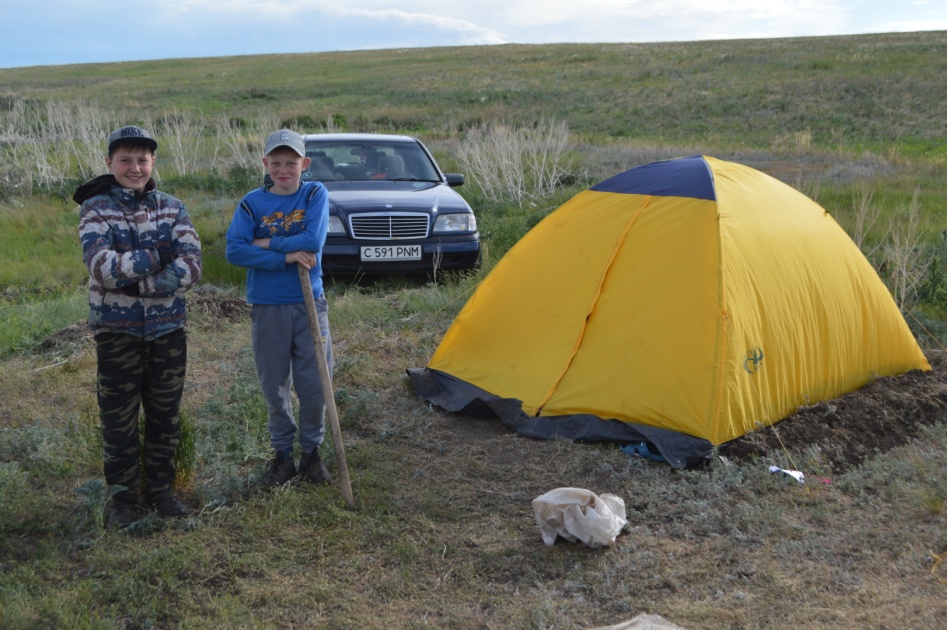 Разбили лагерь у реки Ак-Кайракты, вблизи курганов.
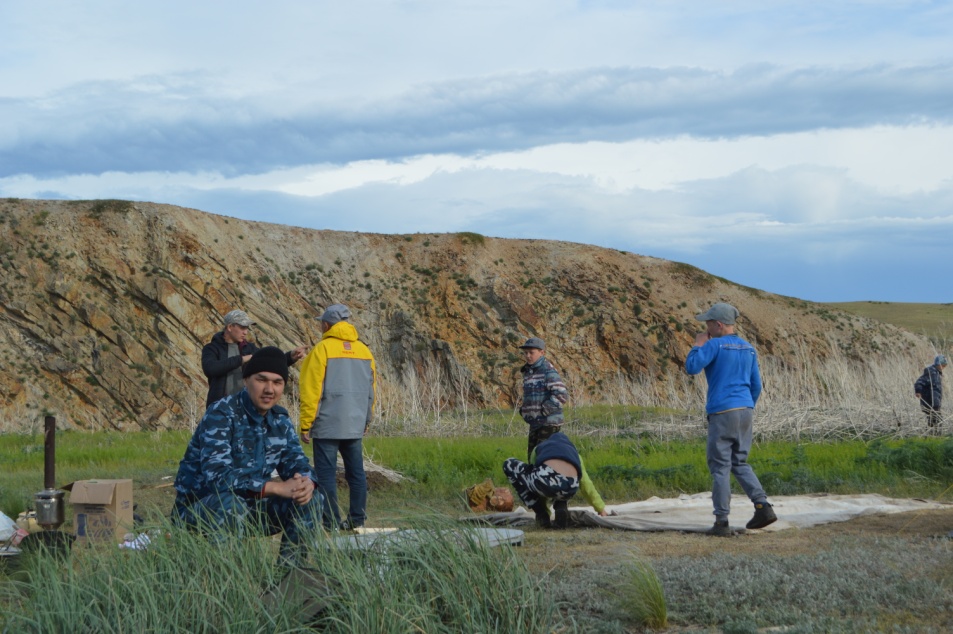 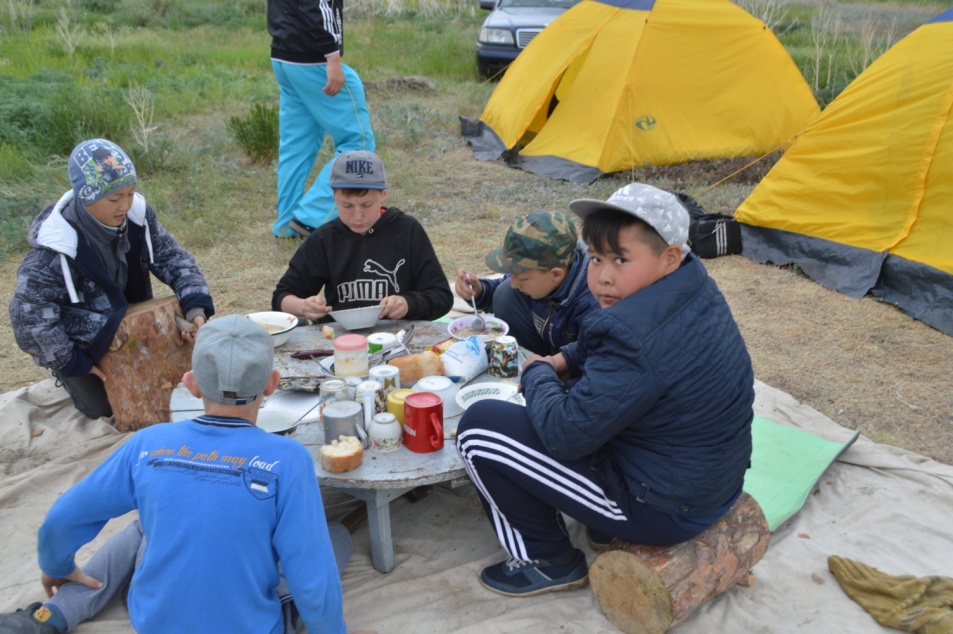 Начало раскопок
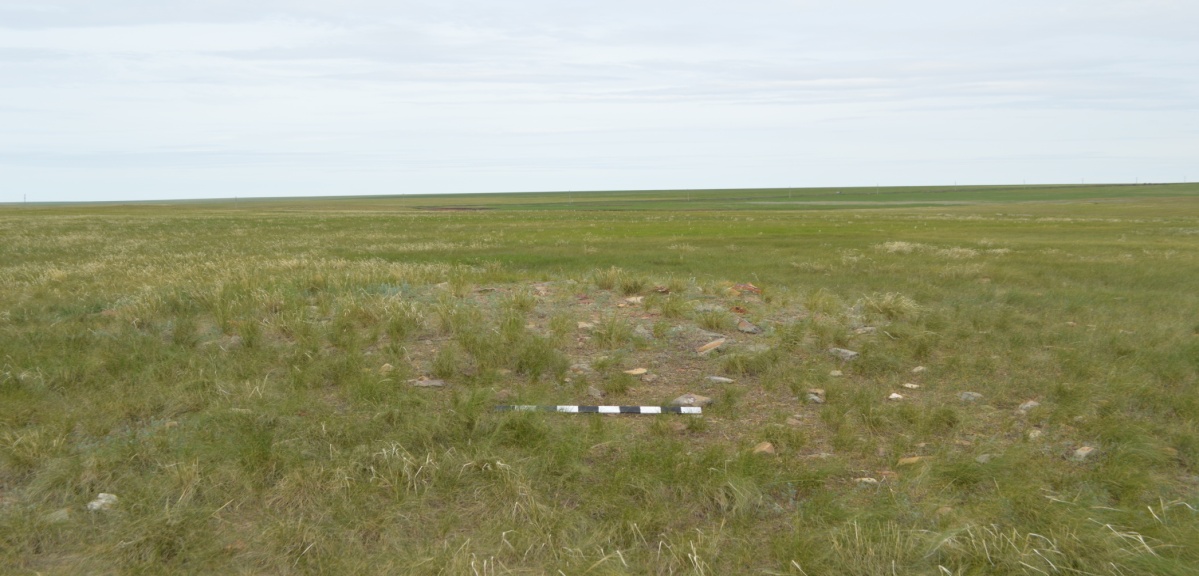 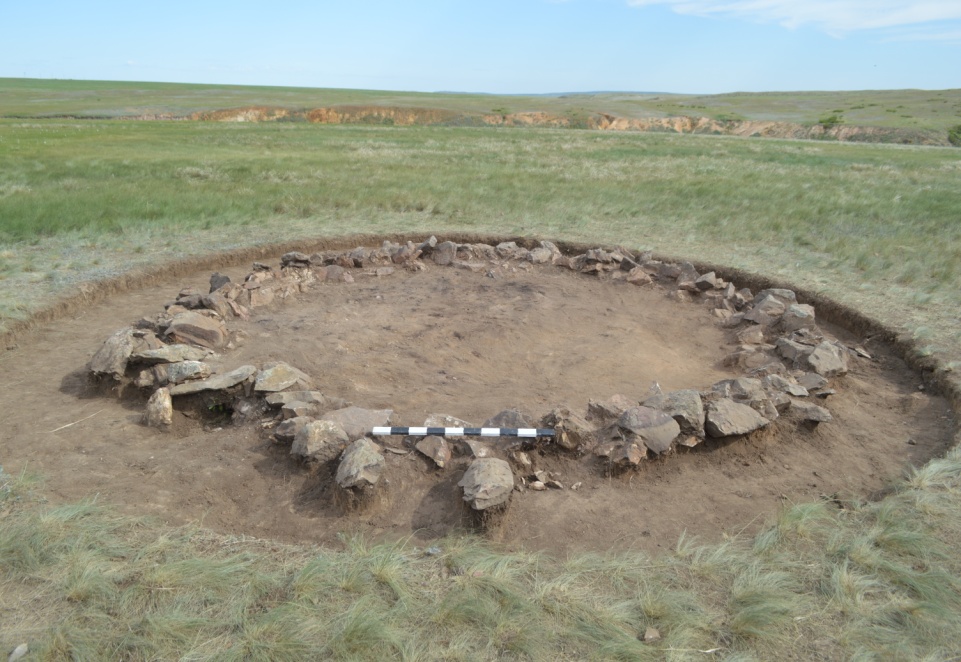 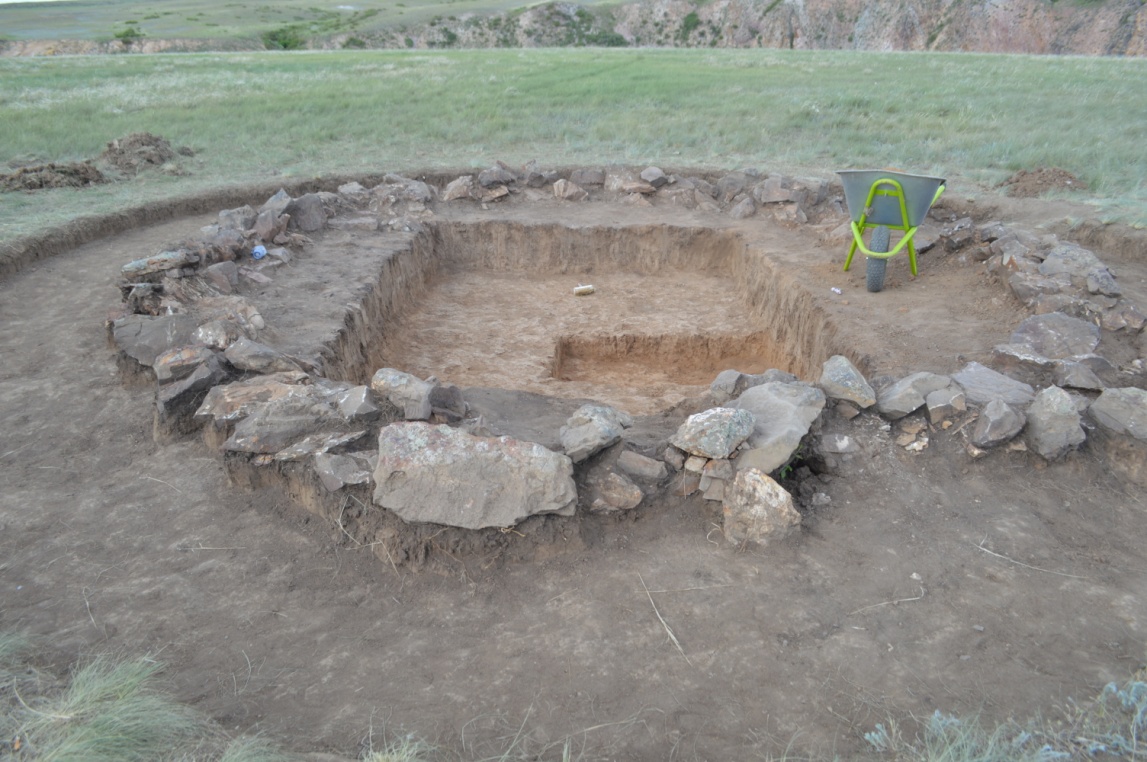 Курган №1.
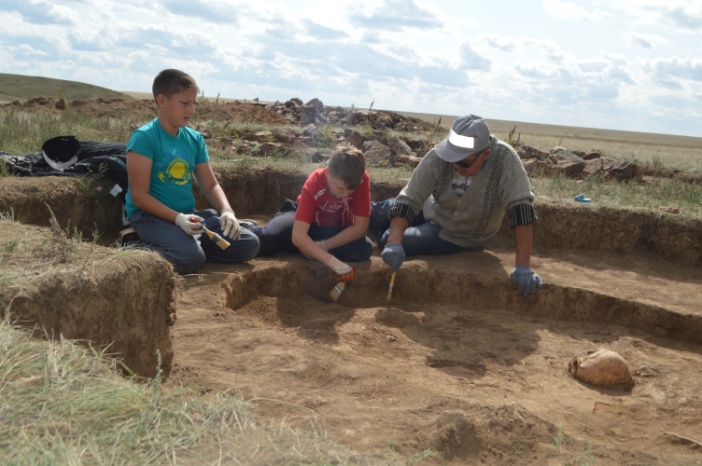 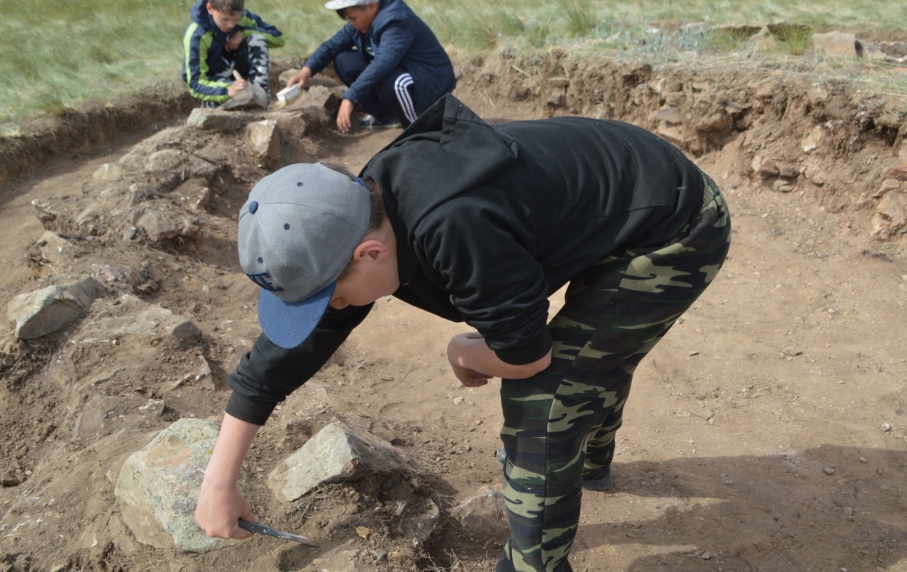 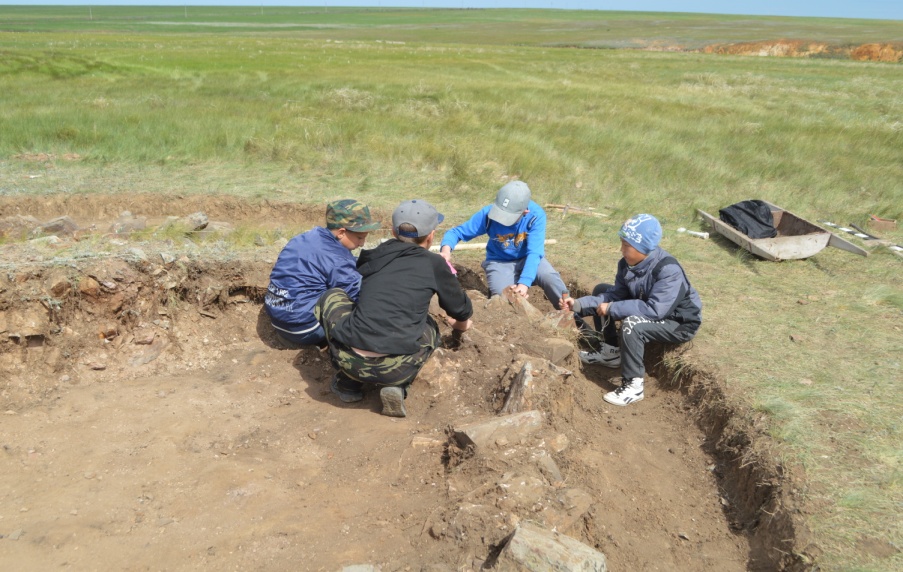 Трудовые будни археолога
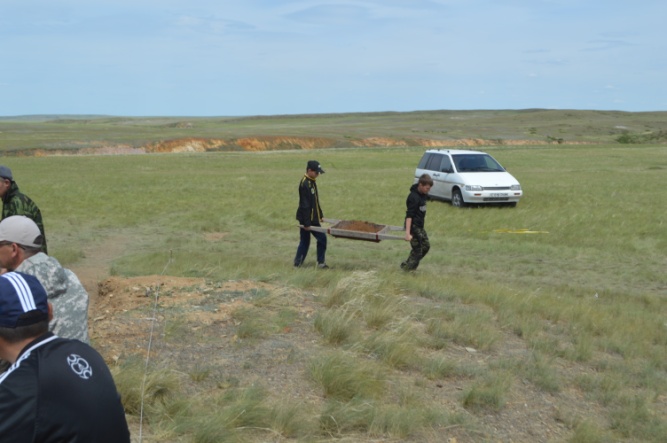 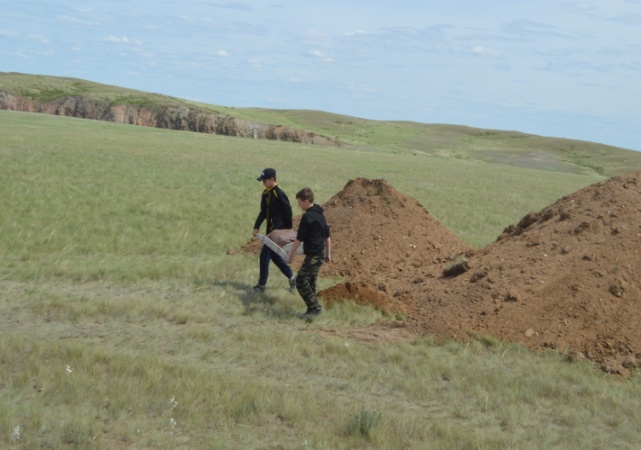 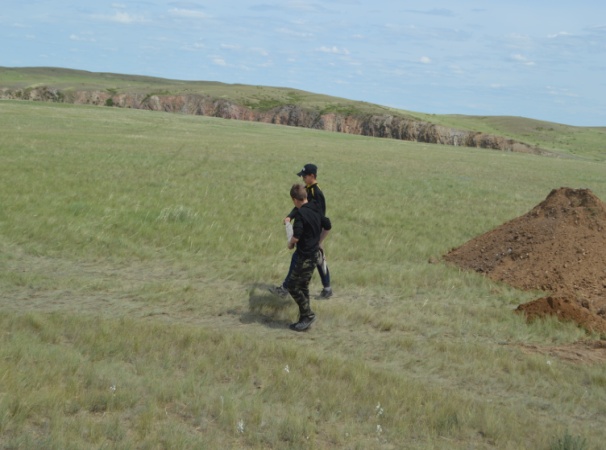 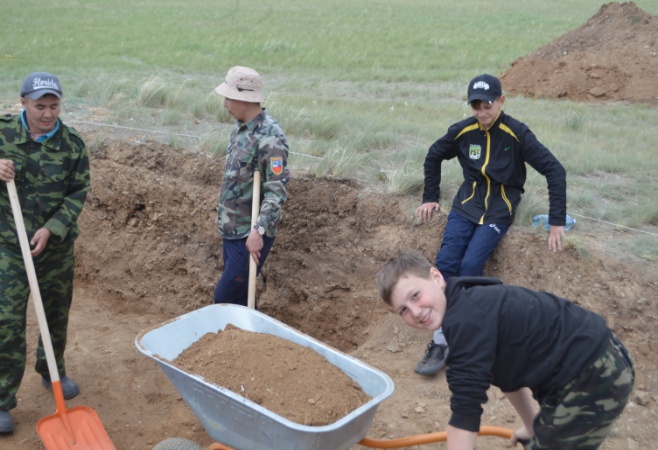 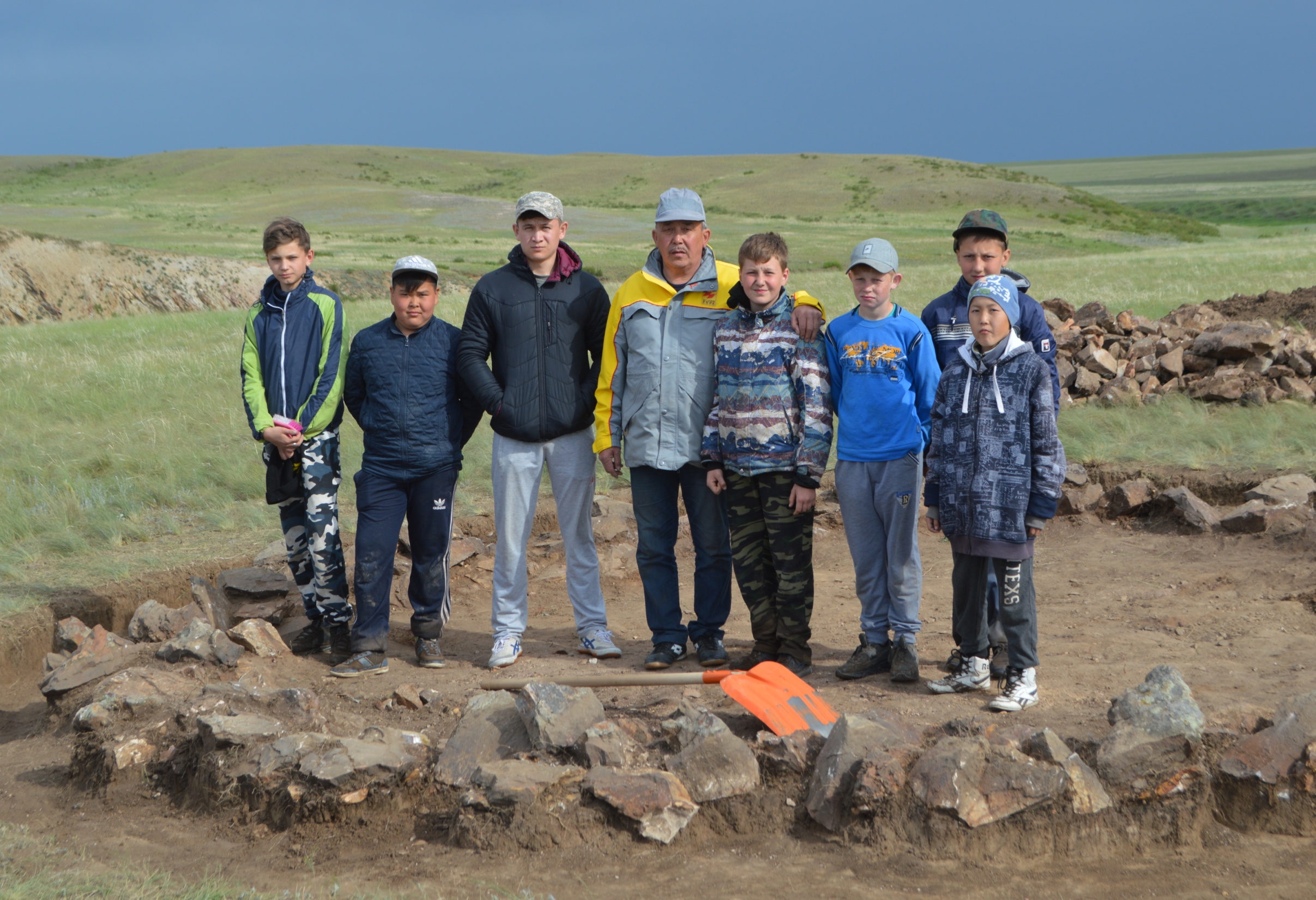 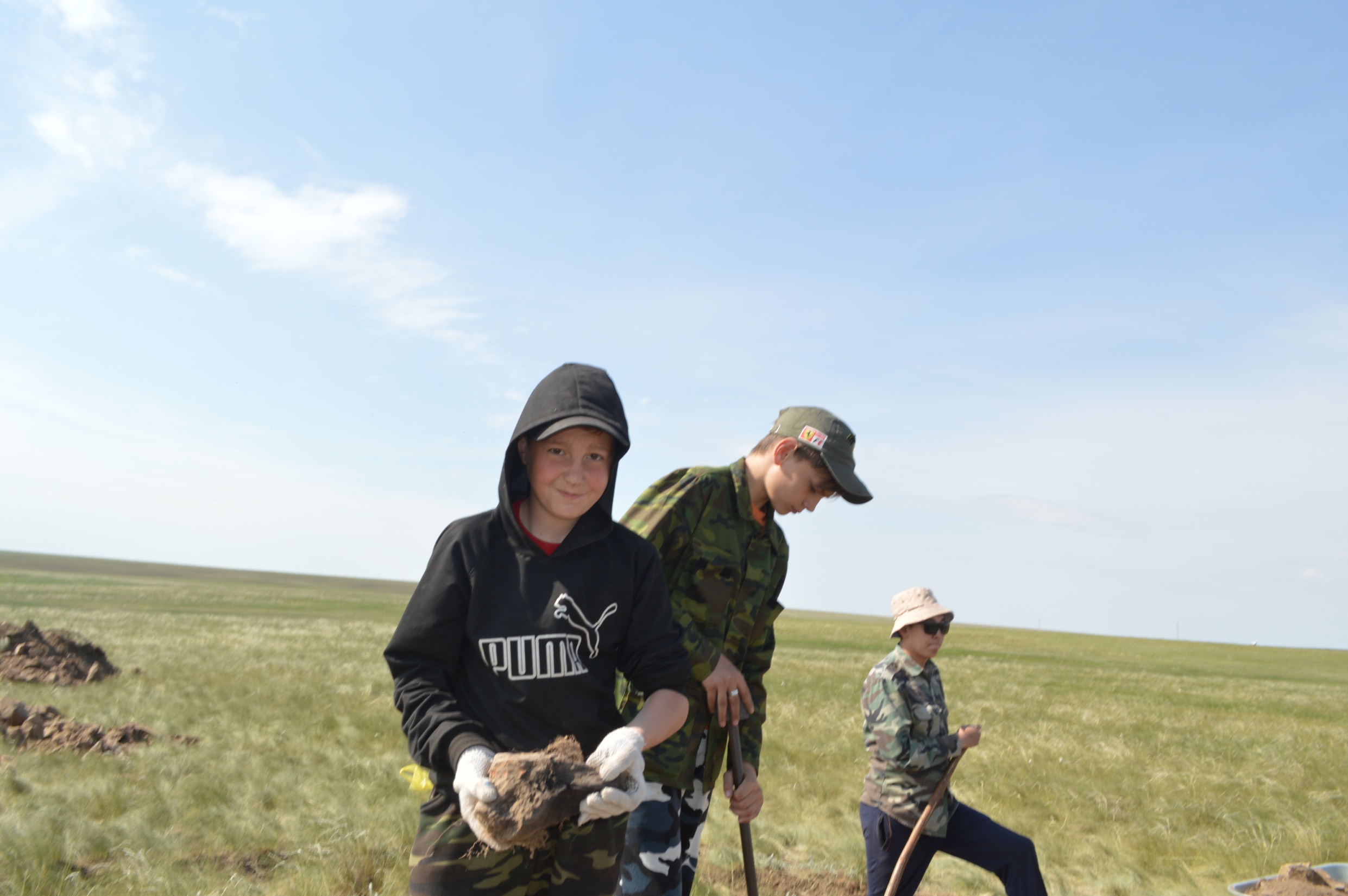 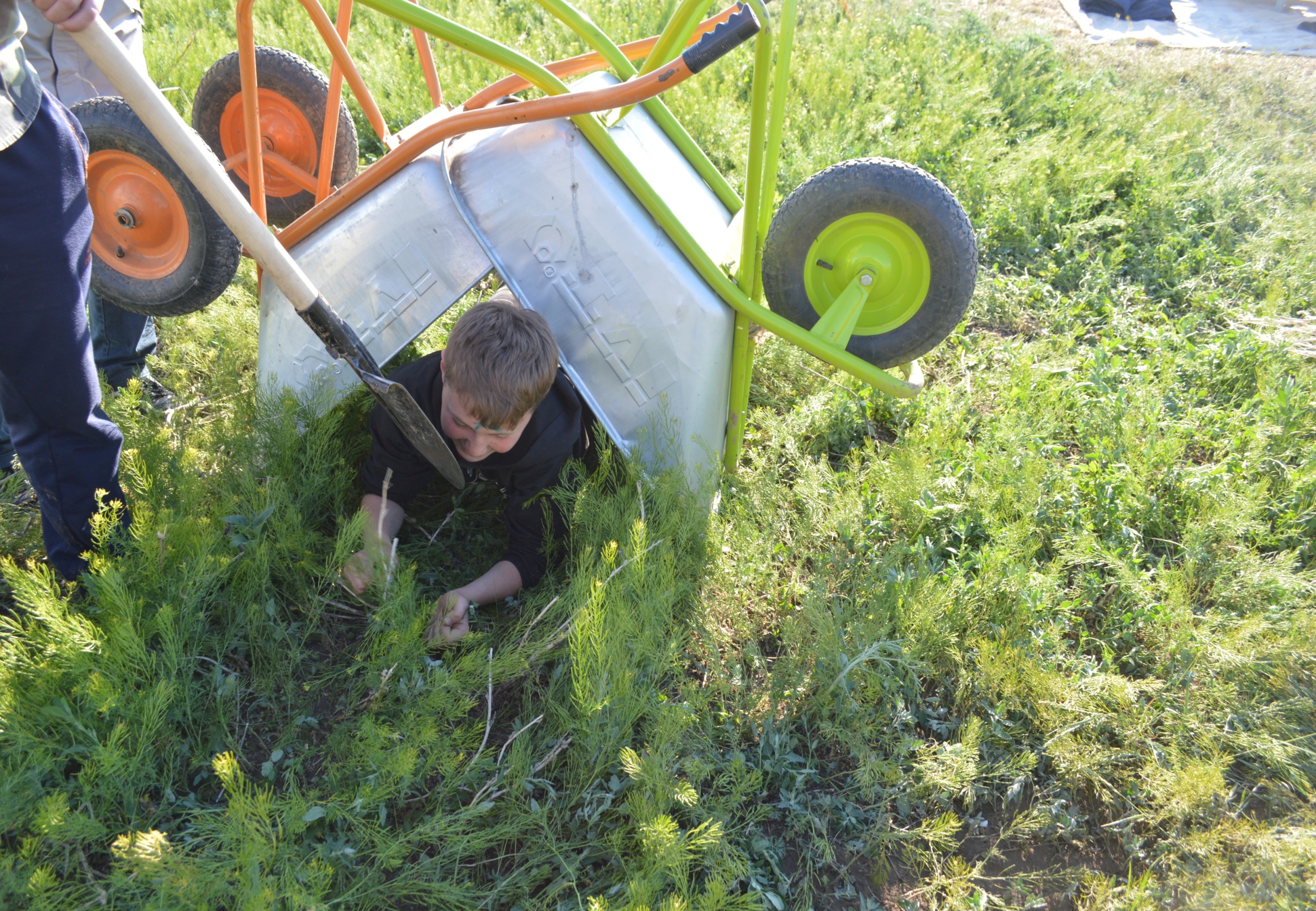 Я - археолог
Я – археолог...